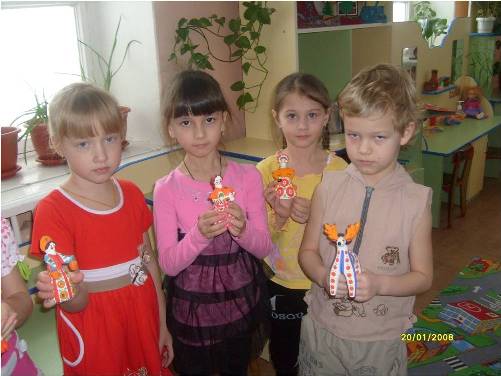 Работа с родителями. Театральные постановки. Подготовила воспитатель МБДОУ детский сад №2 г.Балаково Саратовской области
Цымбарева Елена Олеговна
Вид деятельности: « Театральные постановки»
Участники: семья Деминых, семья Григорьевых, воспитатели и дети группы №2


Театрализованная деятельность направлена на всестороннее развитие ребенка. Развивается речь, память, внимание, мышление. Идет приобщение ребенка к народной культуре, к традициям. Вместе с тем это очень увлекательное занятие, в котором ребенок с большим удовольствием принимает участие.
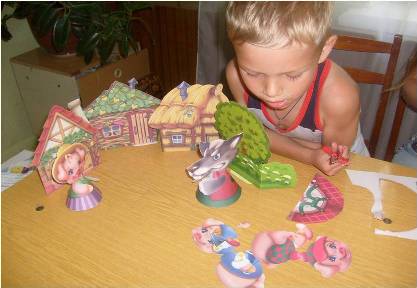 Как все начиналось
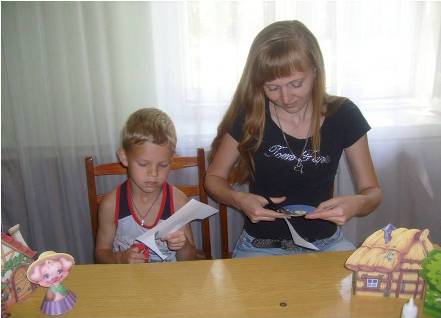 Вначале было самое простое: настольный театр «Три поросенка». Подготовкой занимались, семья Деминых: мама Елена и сын Никита. Когда все детали были вырезаны и склеены. Были распределены и выучены роли. Так состоялось первое представление.
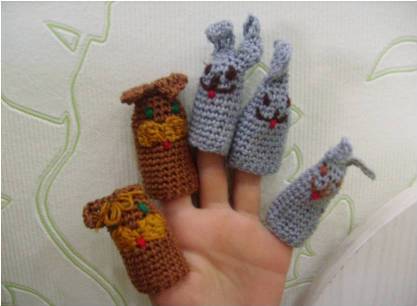 Следующим было представление пальчикого театра. Героев для этого театра связала Цымбарева Е.О. В представлении принимали участие дети группы№2
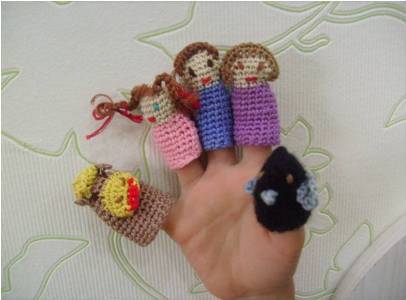 Пальчиковый театр
Кукольный театр «Колобок»

В ролях: Демина Елена Николаевна, Демин Никита, Цымбарева Елена Олеговна – воспитатель, Айдынбекова Фаина – ребенок.
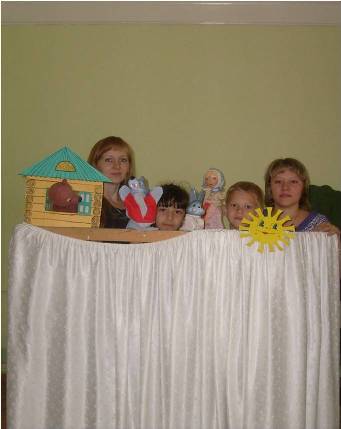 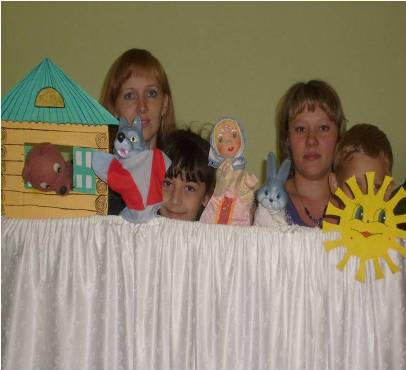 В ходе подготовки к тематическому родительскому собранию было решено подключить семью Деминых. И вместе с ними показать кукольный театр по сказке «Колобок»
Мастер-класс по изготовлению колобка

Вам понадобиться: воздушный шарик, клей ПВА, баночка для клея, которую можно будет проткнуть, нитки желтого цвета, иголка, крем.
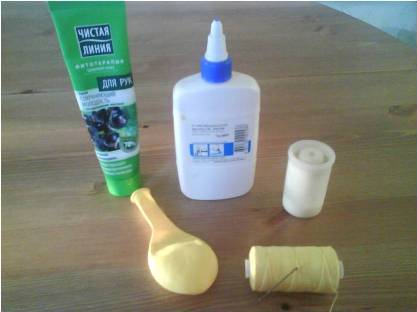 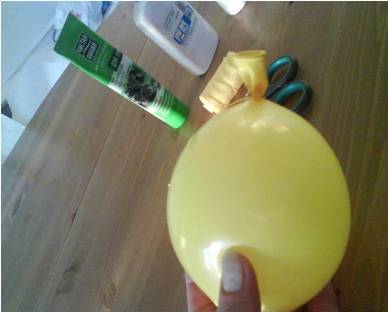 Надуваем шарик до нужного вам размера. Завязываем ниткой.
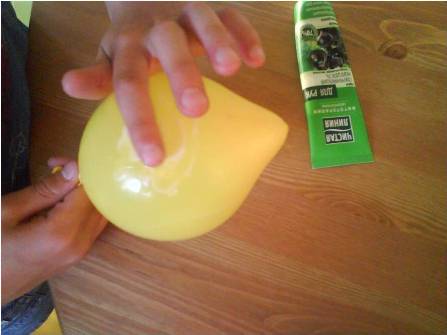 2. Смазываем шарик кремом.
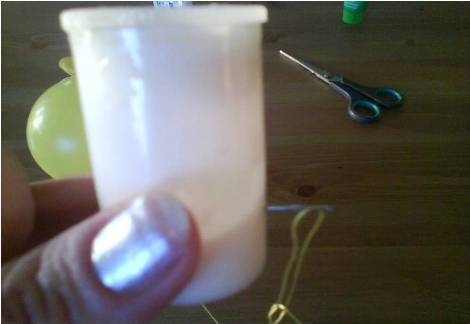 3. Наливаем часть клея в баночку, вставляем нитку в иголку и протыкаем ею баночку с клеем.
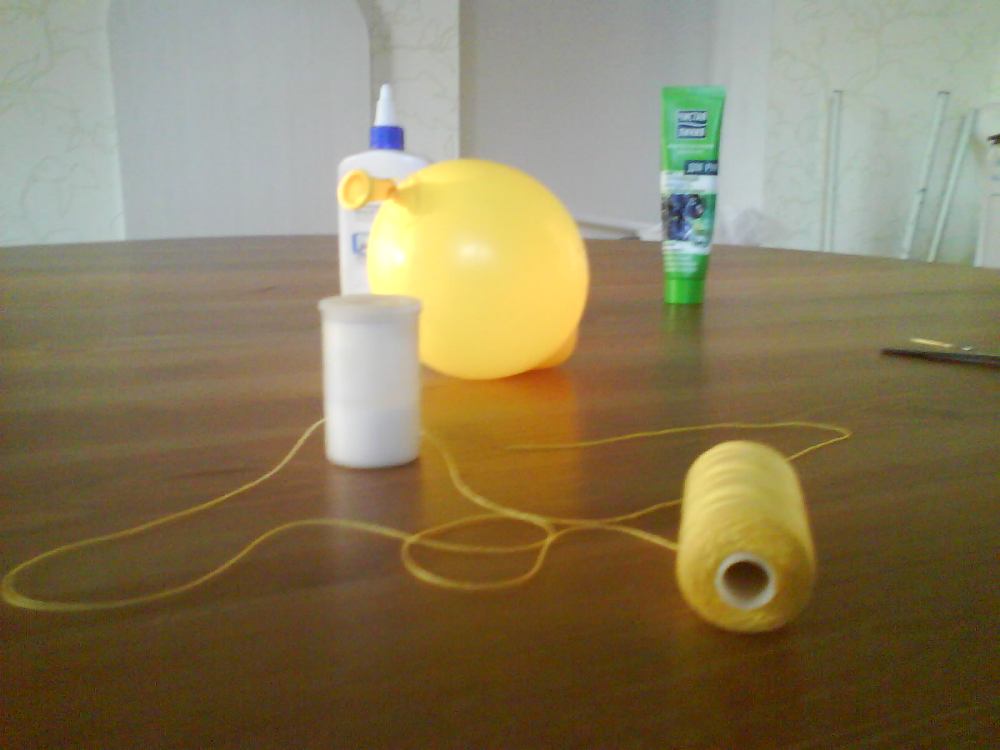 4. Иголку убираем, она нам больше не нужна
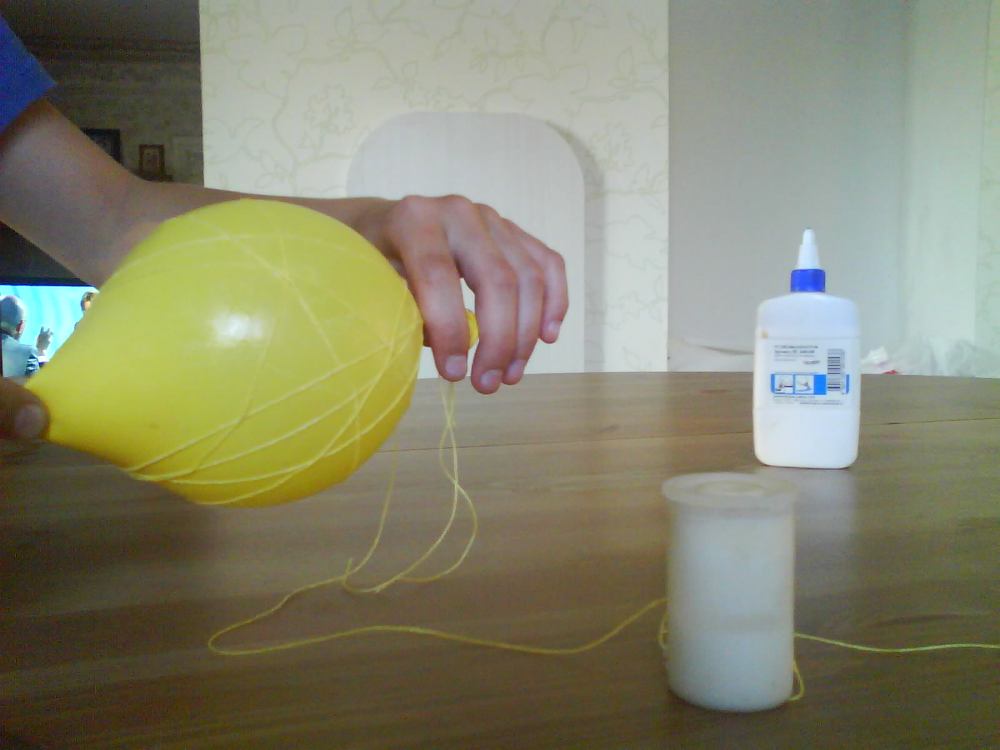 5.Придерживая хвостик нитки начинаем наматывать ее на шарик в разных направлениях
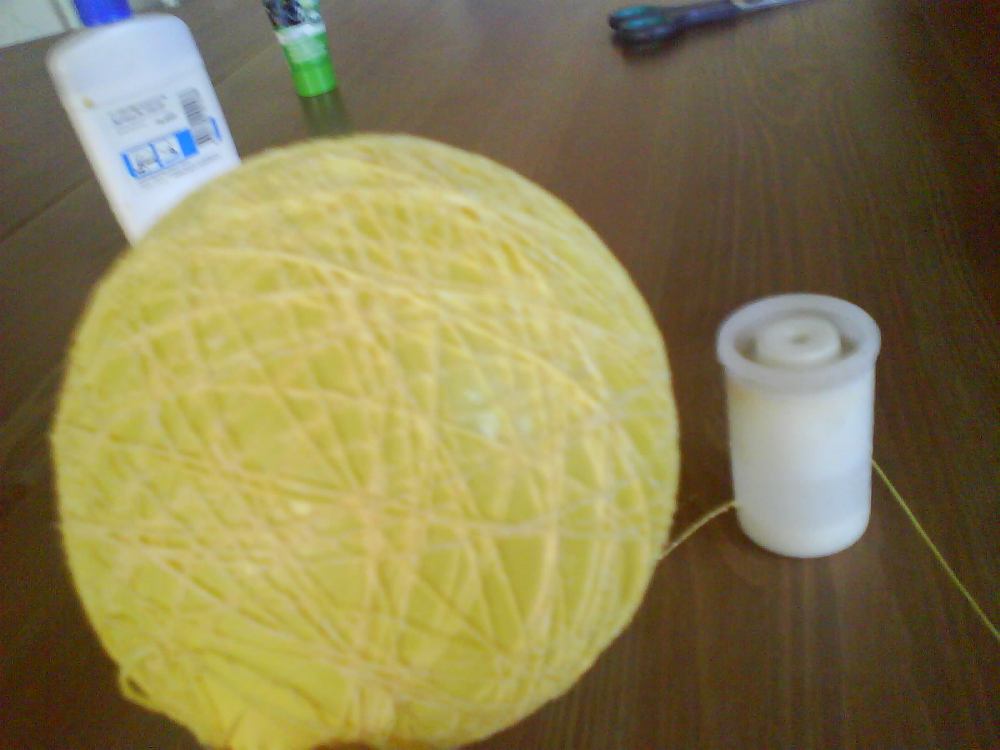 6. Продолжаем наматывать нитку до необходимого количества.  Затем даем заготовке высохнуть. После полного высыхания аккуратно  разрезаем шарик и достаем его.
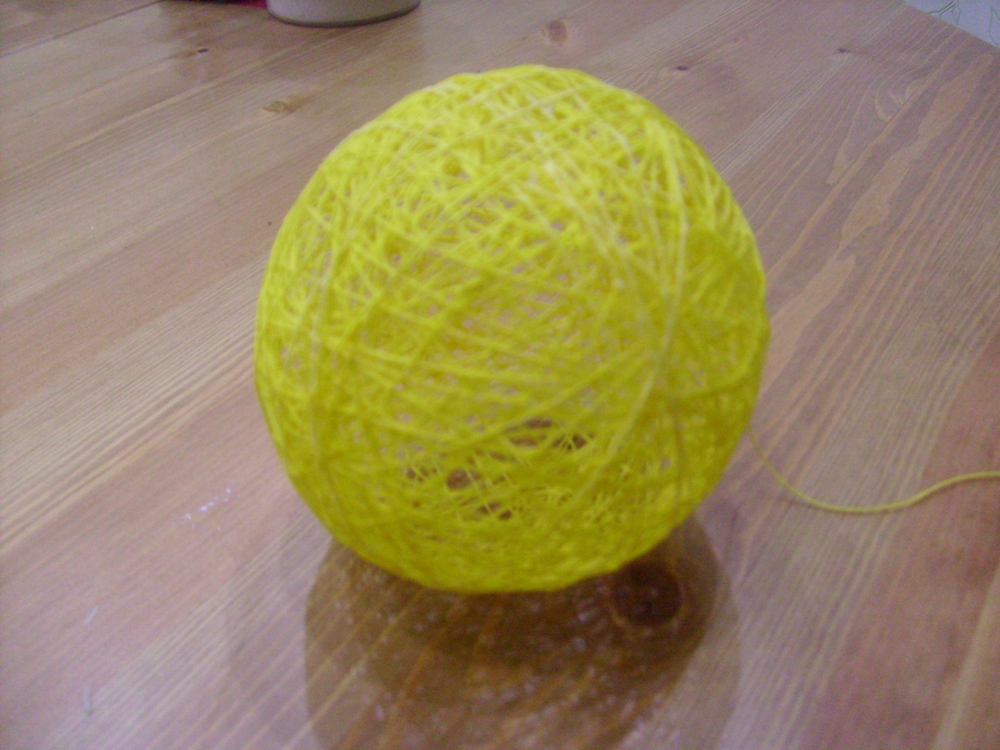 7. Вот что у нас получилось.
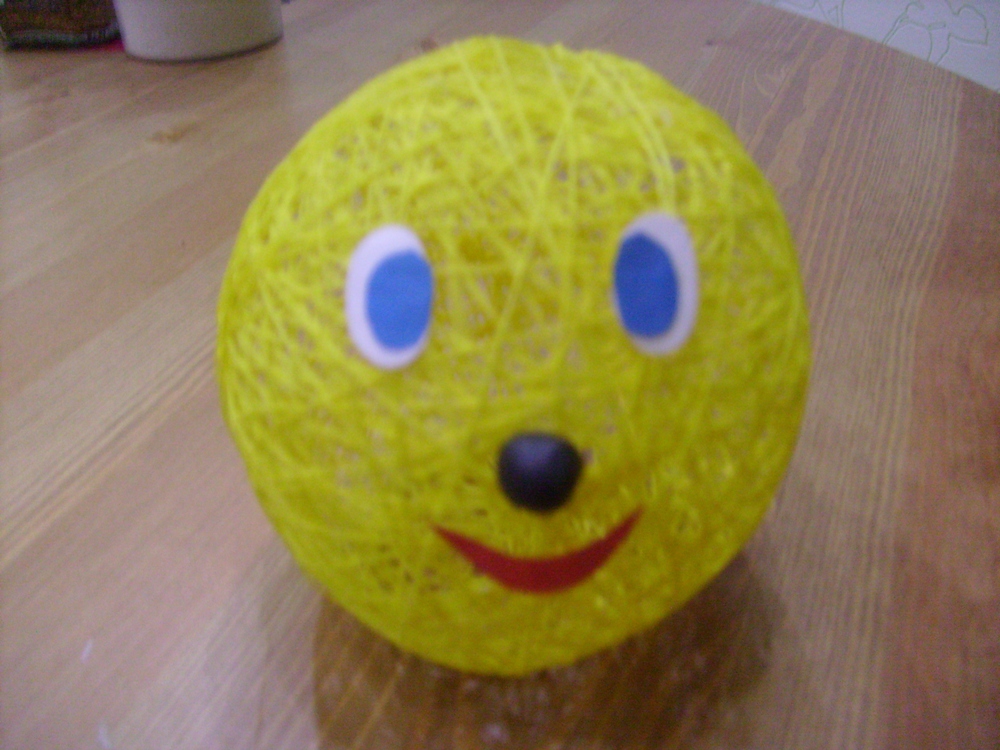 8. Приклеиваем глазки, ротик, носик и колобок готов!
После показа кукольного театра на родительском собрании и другие родители заинтересовались данным видом деятельности. Было решено заняться постановкой совместного спектакля-драматизации по сказке «Кошкин дом»
Были распределены роли, определен фронт работы и каждый занялся делом.
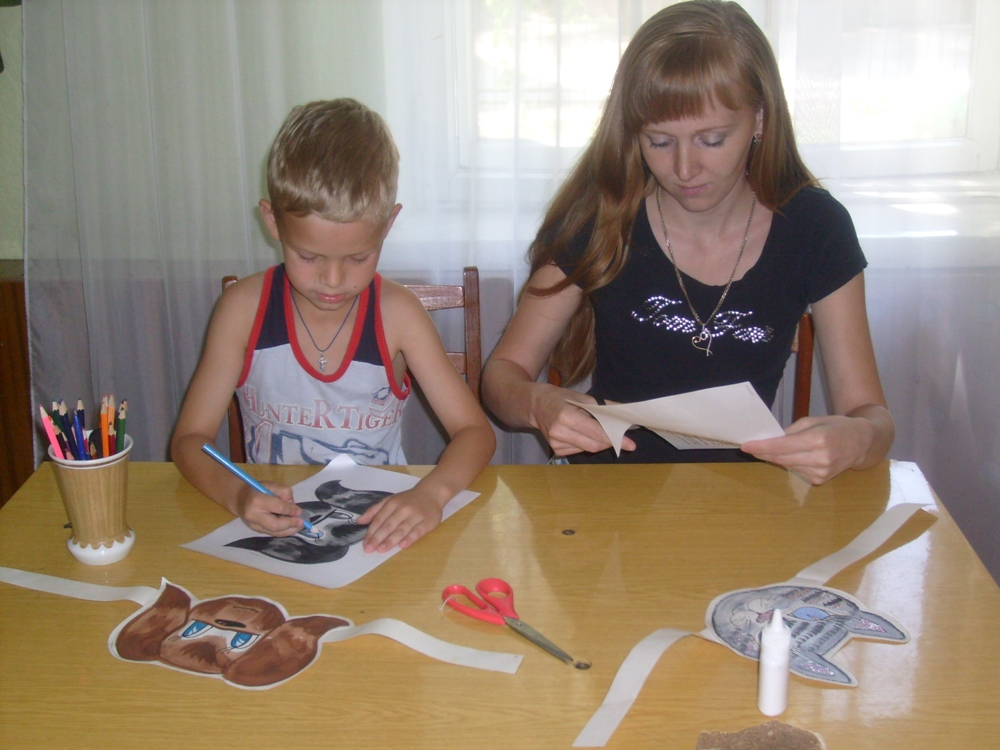 Семья Деминых занялась изготовлением масок - шапочек
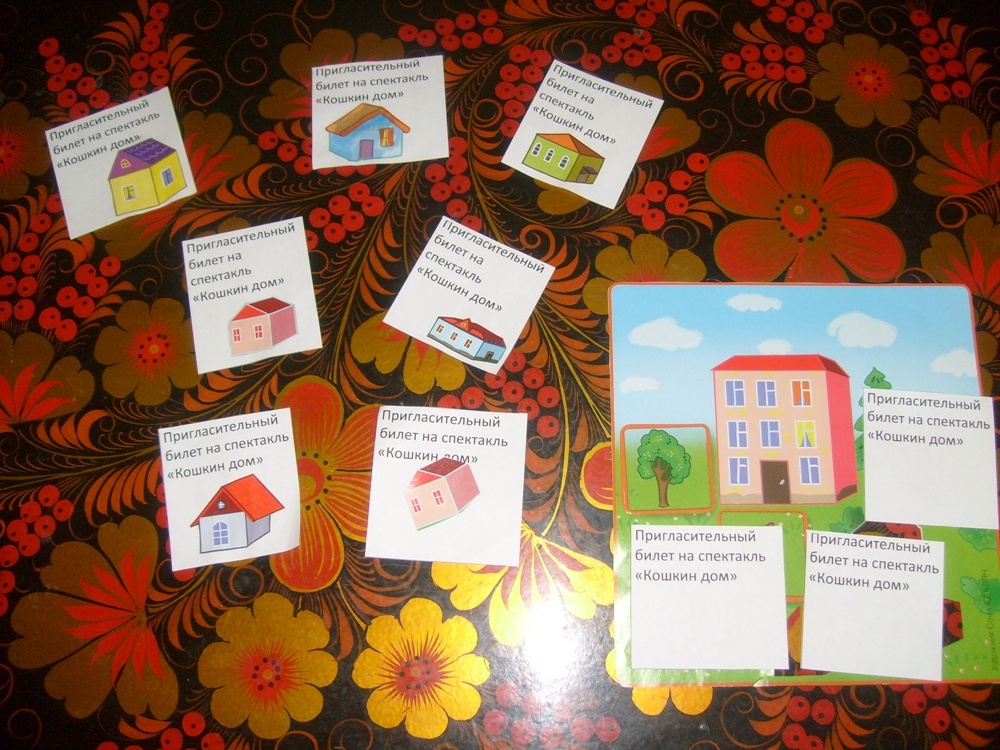 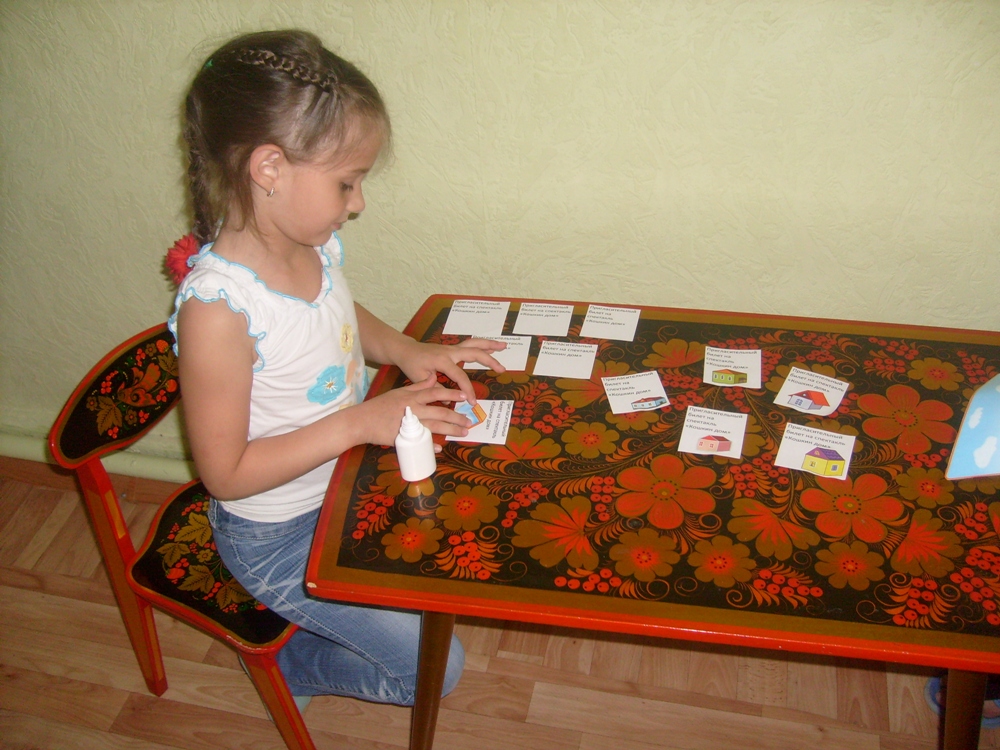 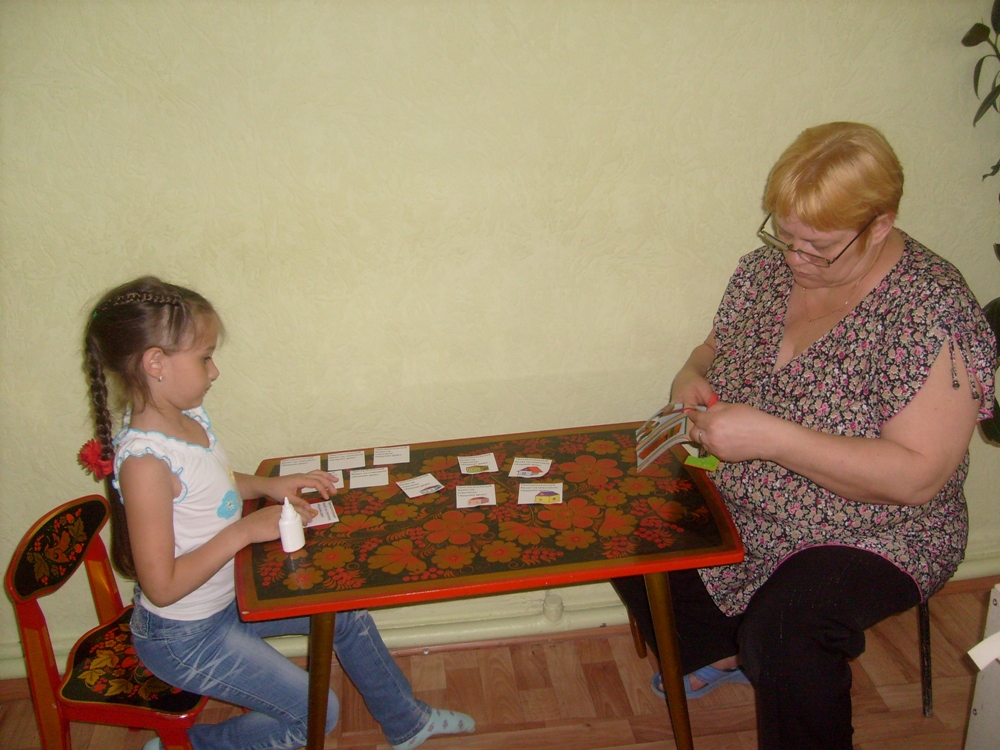 Семья Григорьевых готовит пригласительные билеты
С изготовлением  декораций помощь взялись оказать семьи Левшиных и Борзовых. 
Работа кипит, учатся роли, идут репетиции – все, как в настоящим театре.
Премьера спектакля назначена на 22 мая.

Надеемся, что впереди у нас будут еще спектакли и к участию в них подключатся и другие семьи.